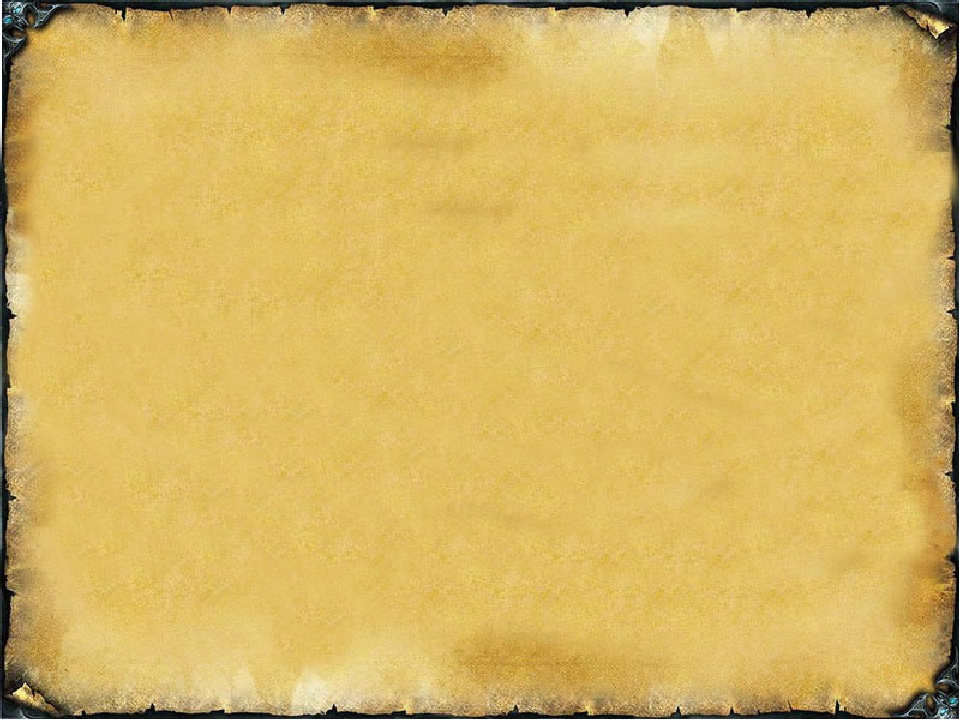 С Днем шахтера Кузбасс !
Выполнила: Юрлова О.О.
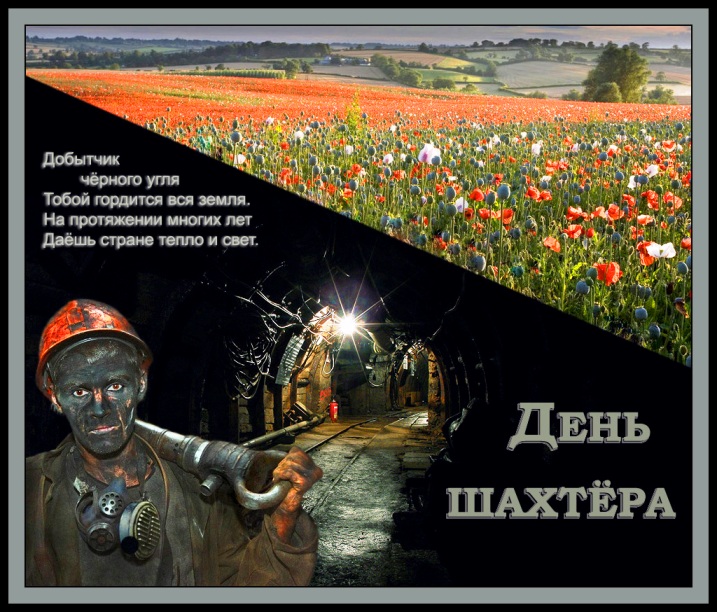 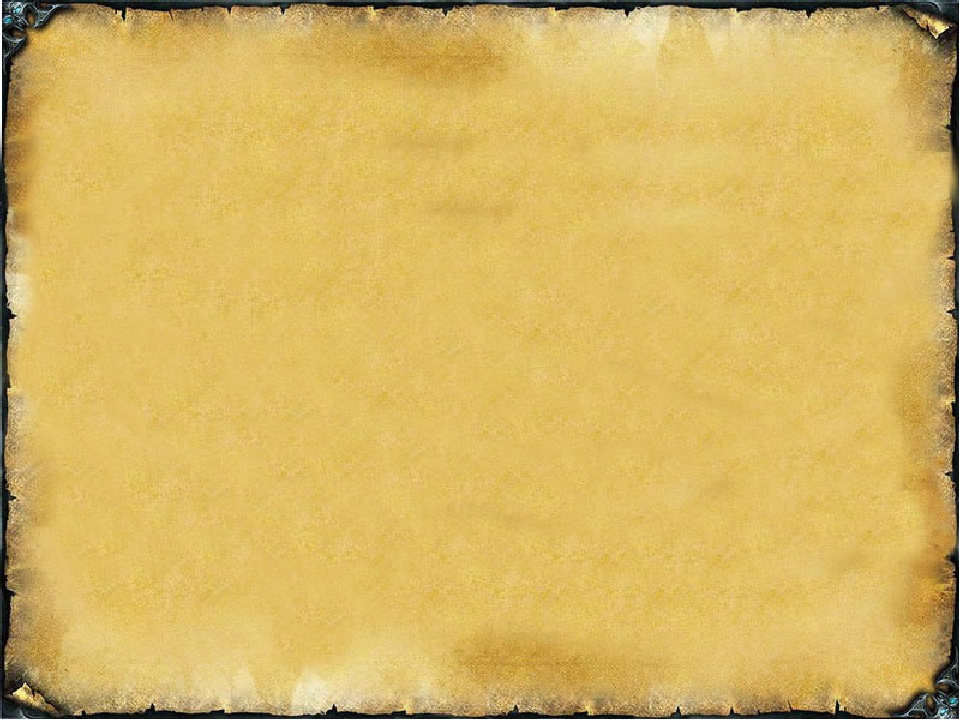 Шахтер – это почетная профессия!!!
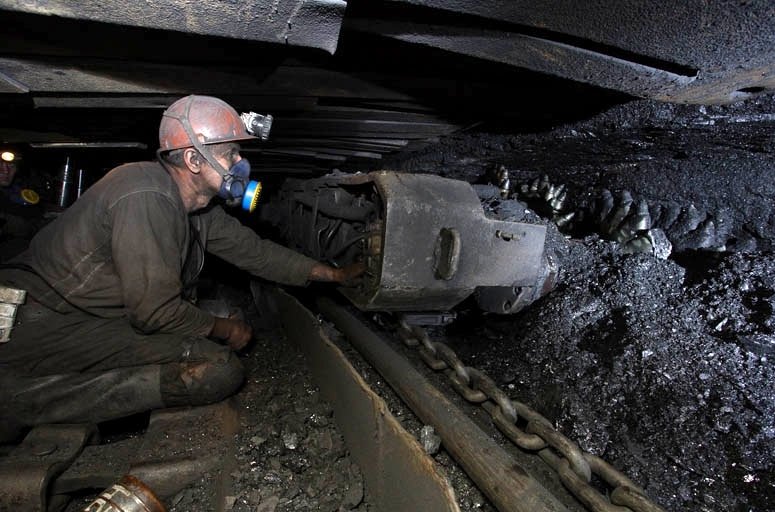 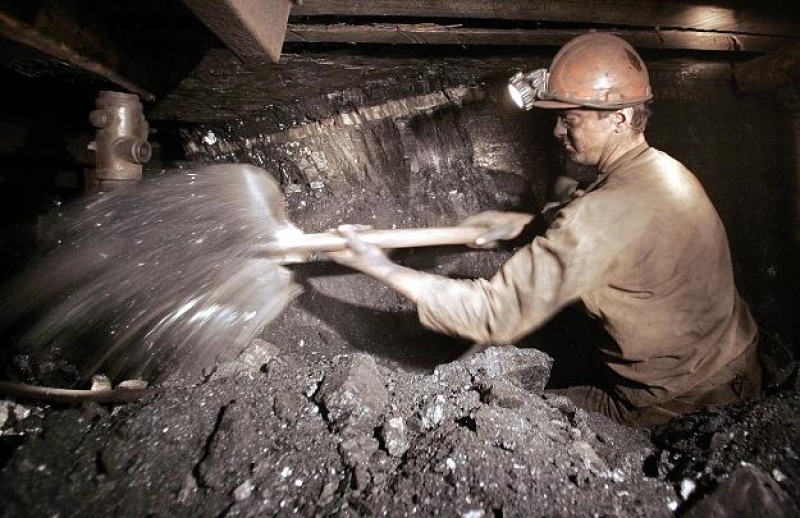 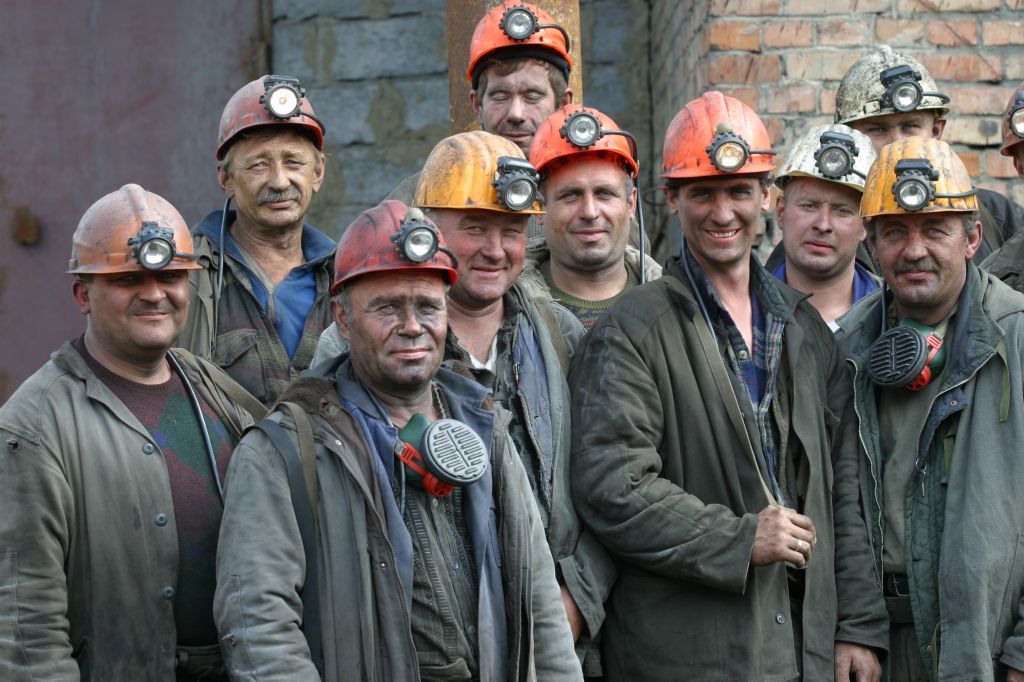 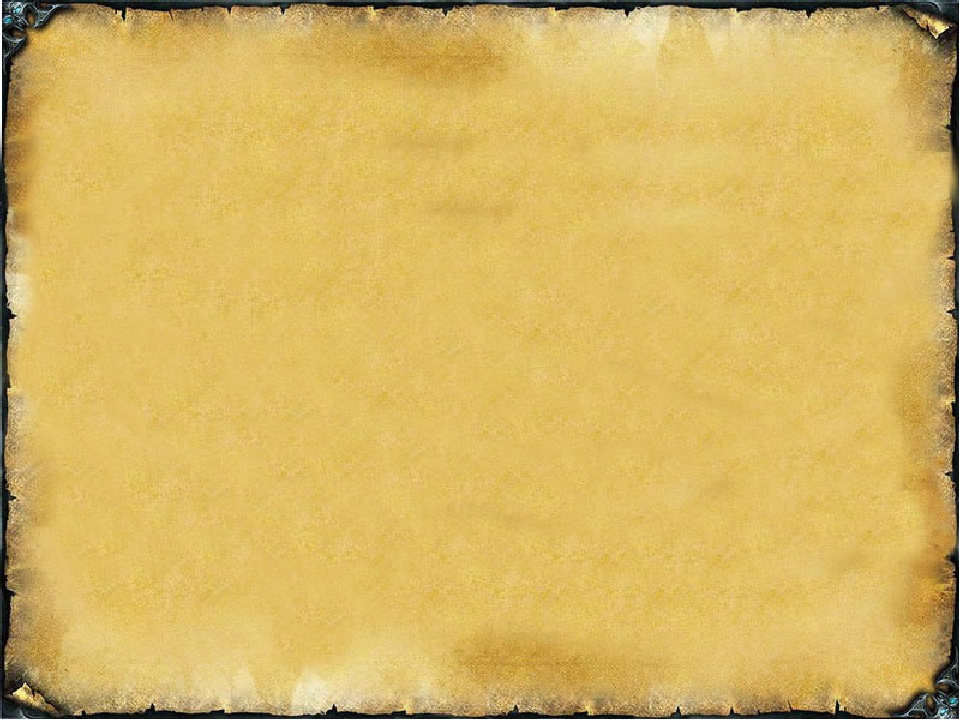 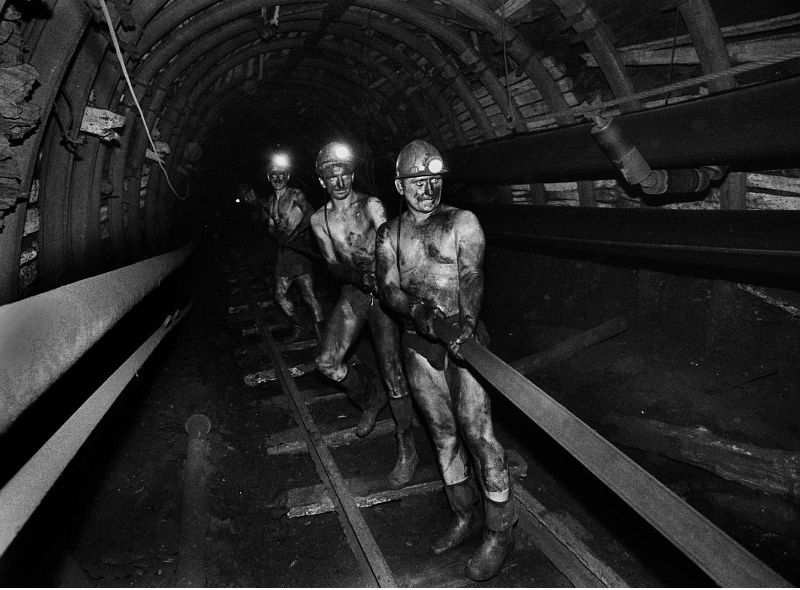 Шахтеры – парни сильные,Отважные, красивые,Пусть даже с пылью угольной –Но с честью не поруганной,Для них богатства Родины –Отдельный пункт, особенный.Вы сильные и смелые,Вы горняки умелые!
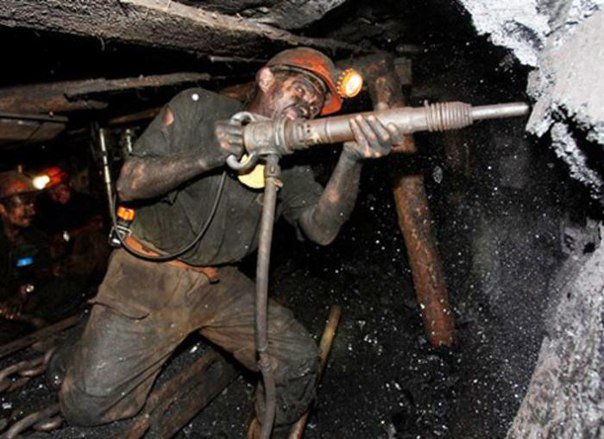 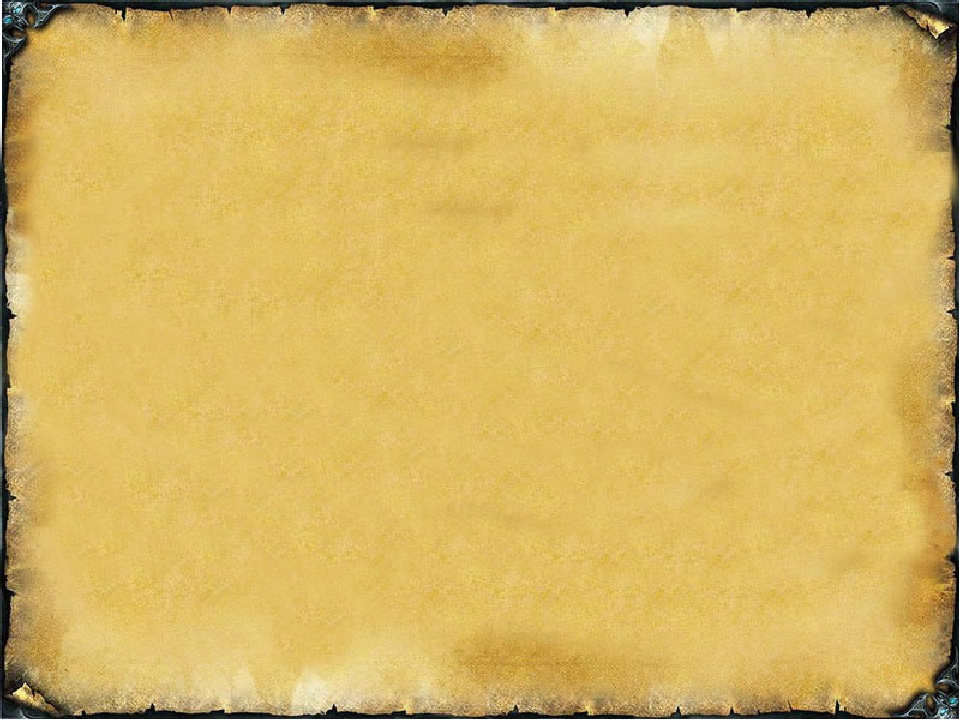 В Уголь является одним из наиболее важных источников энергии в мире. На его долю приходится 41% производимой в мире электроэнергии. Доступность угля среди иных видов ископаемого топлива делает этот ресурс ключевым в решении значимой проблемы XXI века: роста потребления энергии.
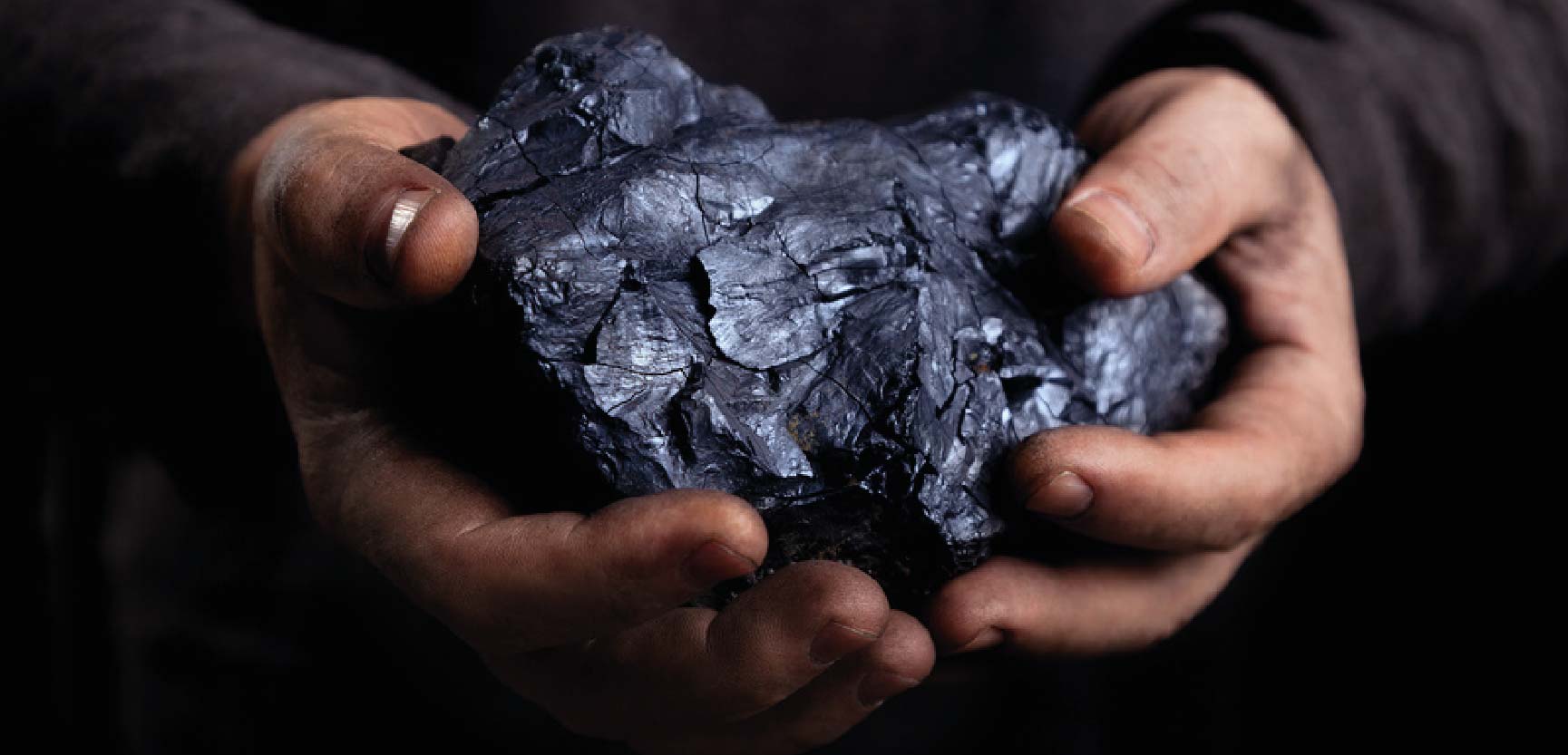 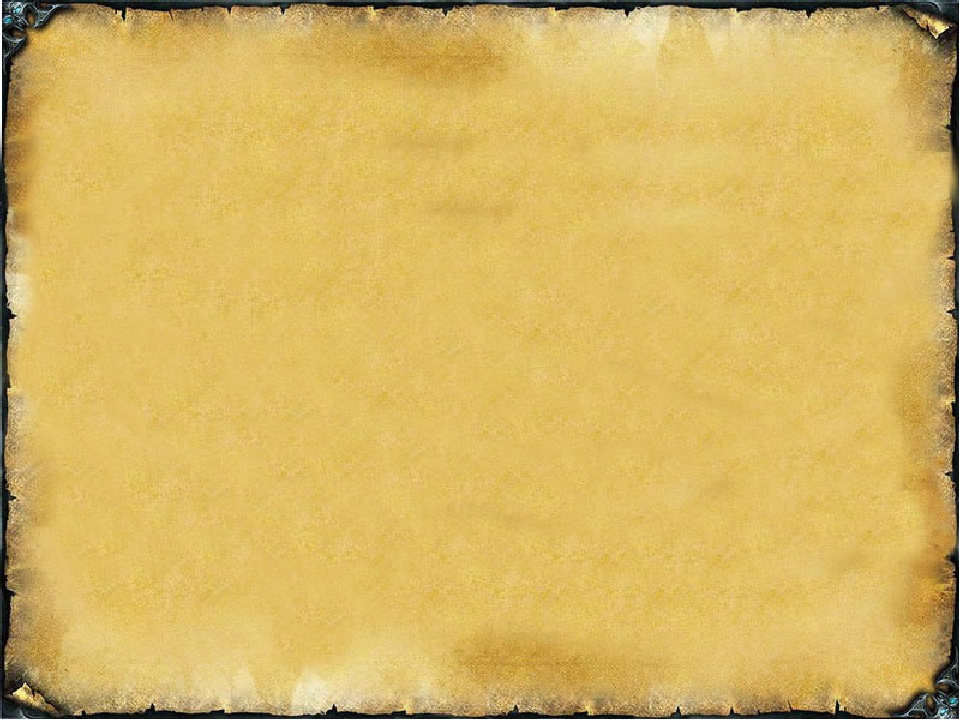 Кузнецкий угольный бассейн (Кузбасс) является одним из самых крупных угольных месторождений мира, он расположен в Западной Сибири, на территории Кемеровской области. В бассейне расположено 58 шахт и 36 угольных разрезов. Предполагается, что возраст самых древних углей Кузбасса составляет около 350 миллионов лет.
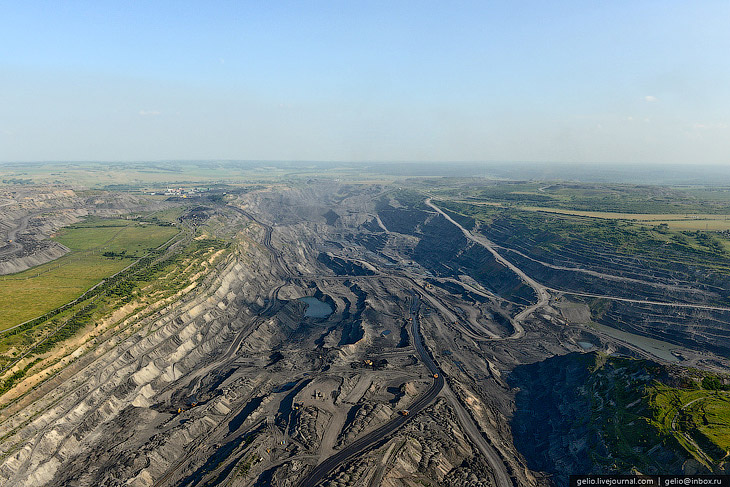 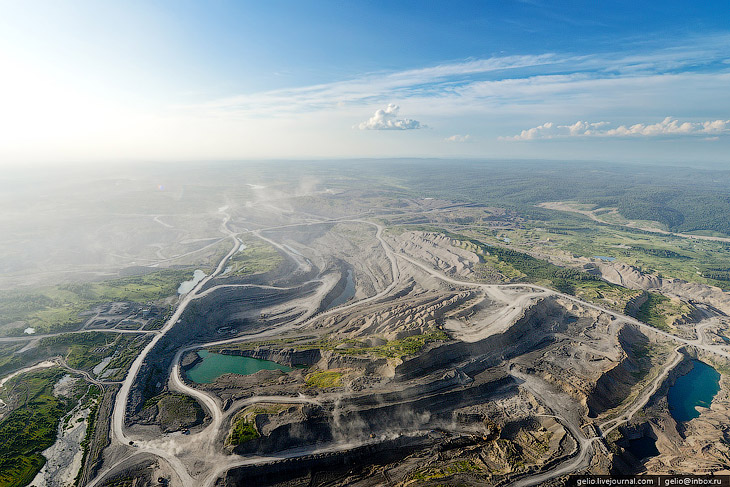 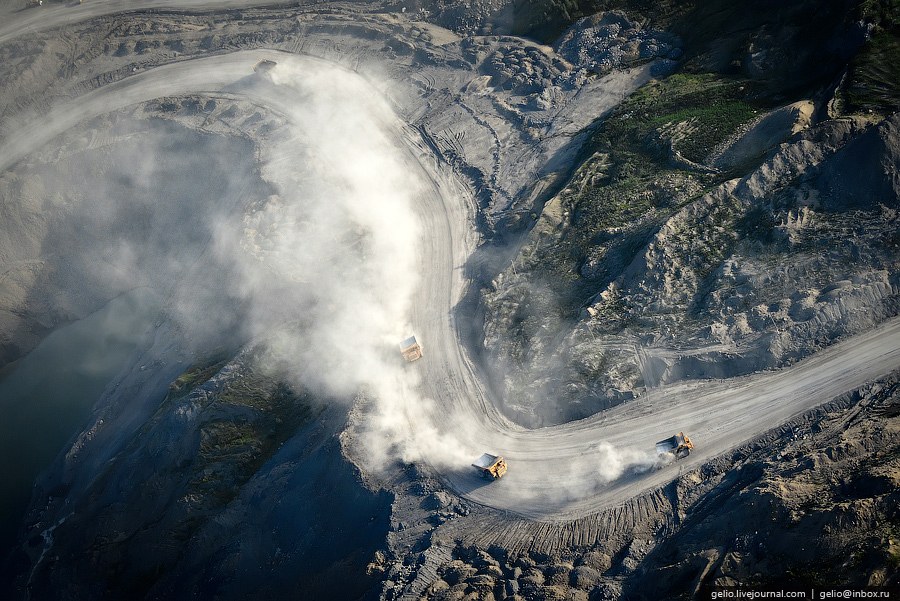 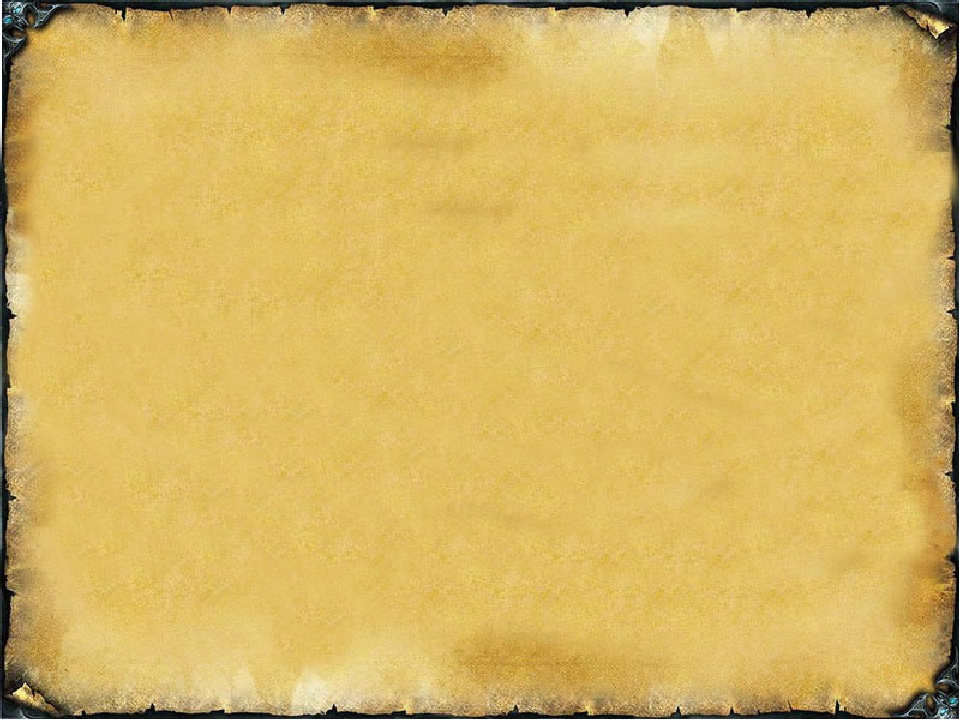 Парк горнотранспортной техники предприятий
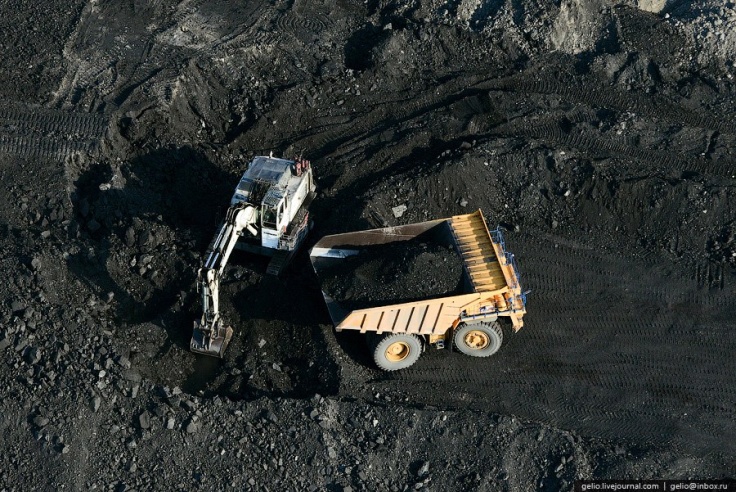 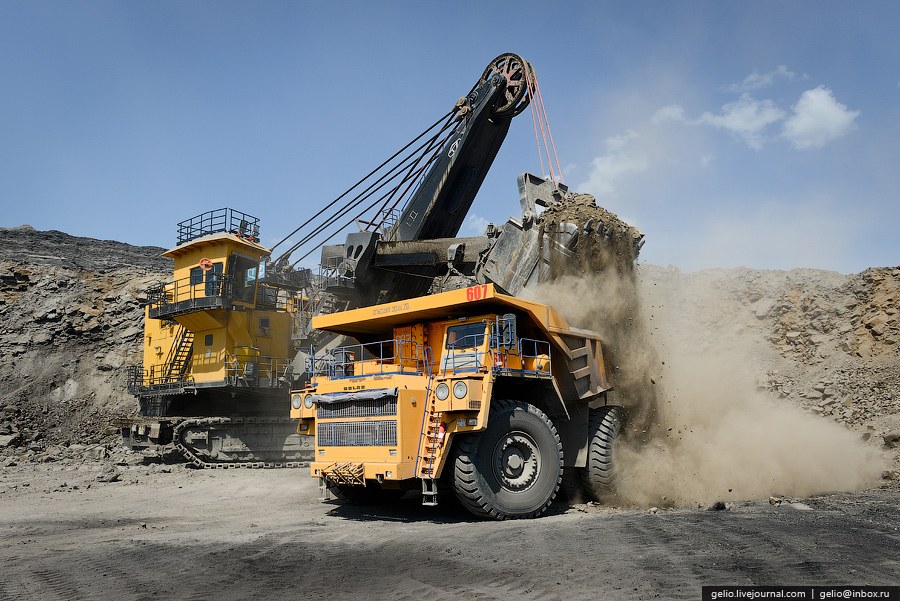 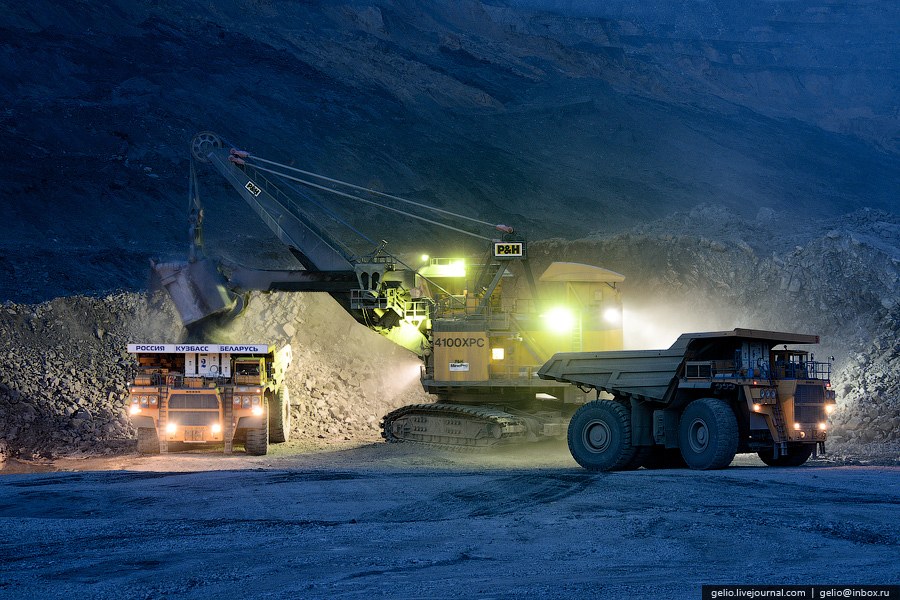 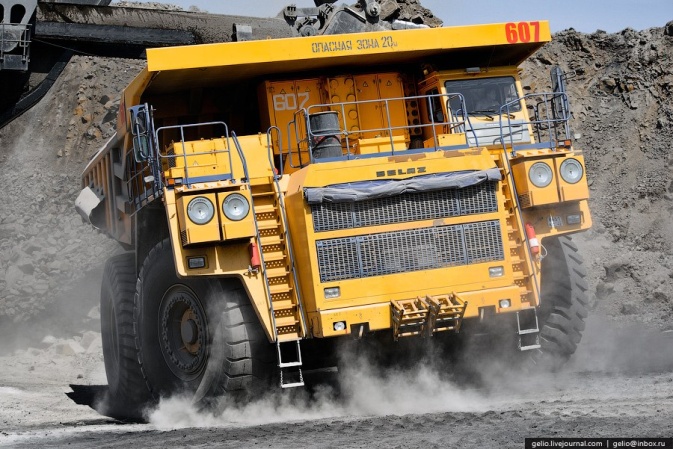 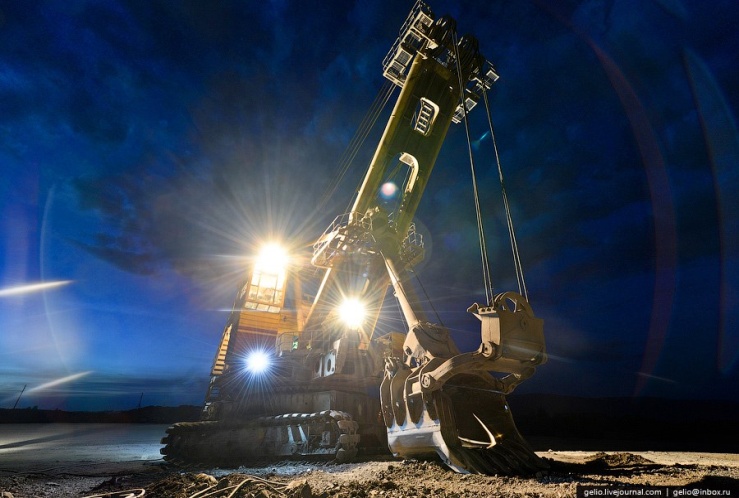 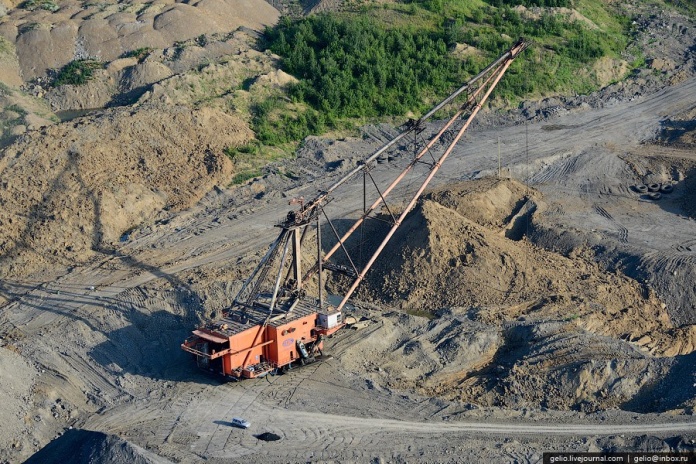 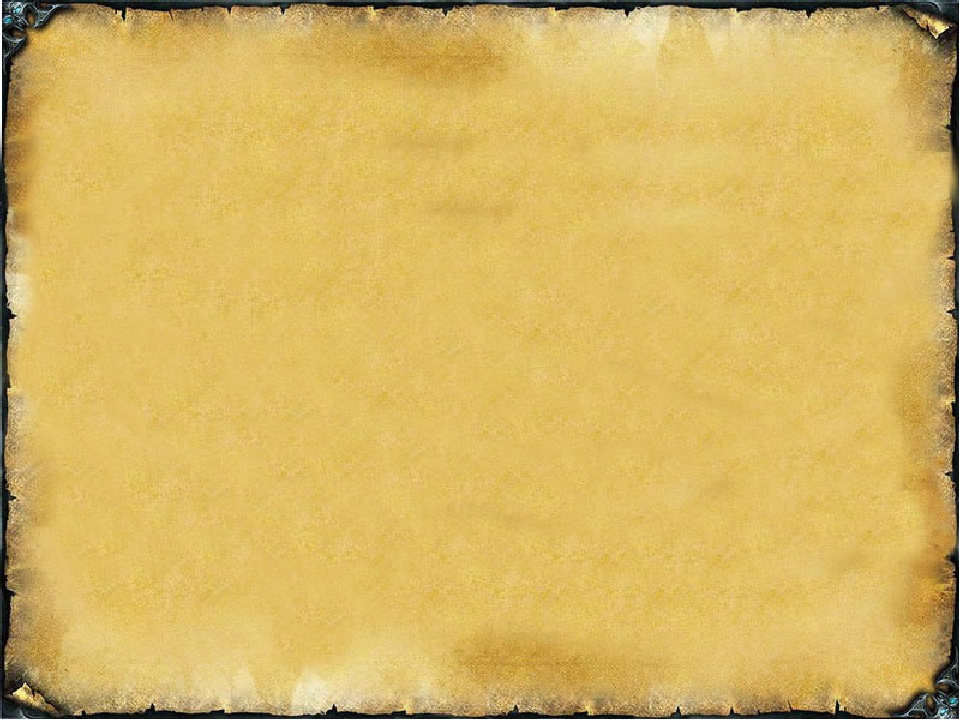 Шахта «Распадская» – крупнейшая угольная шахта в России. Расположена в 11 км севернее Междуреченска (Кемеровская область) Первый уголь был добыт в 1973 году.
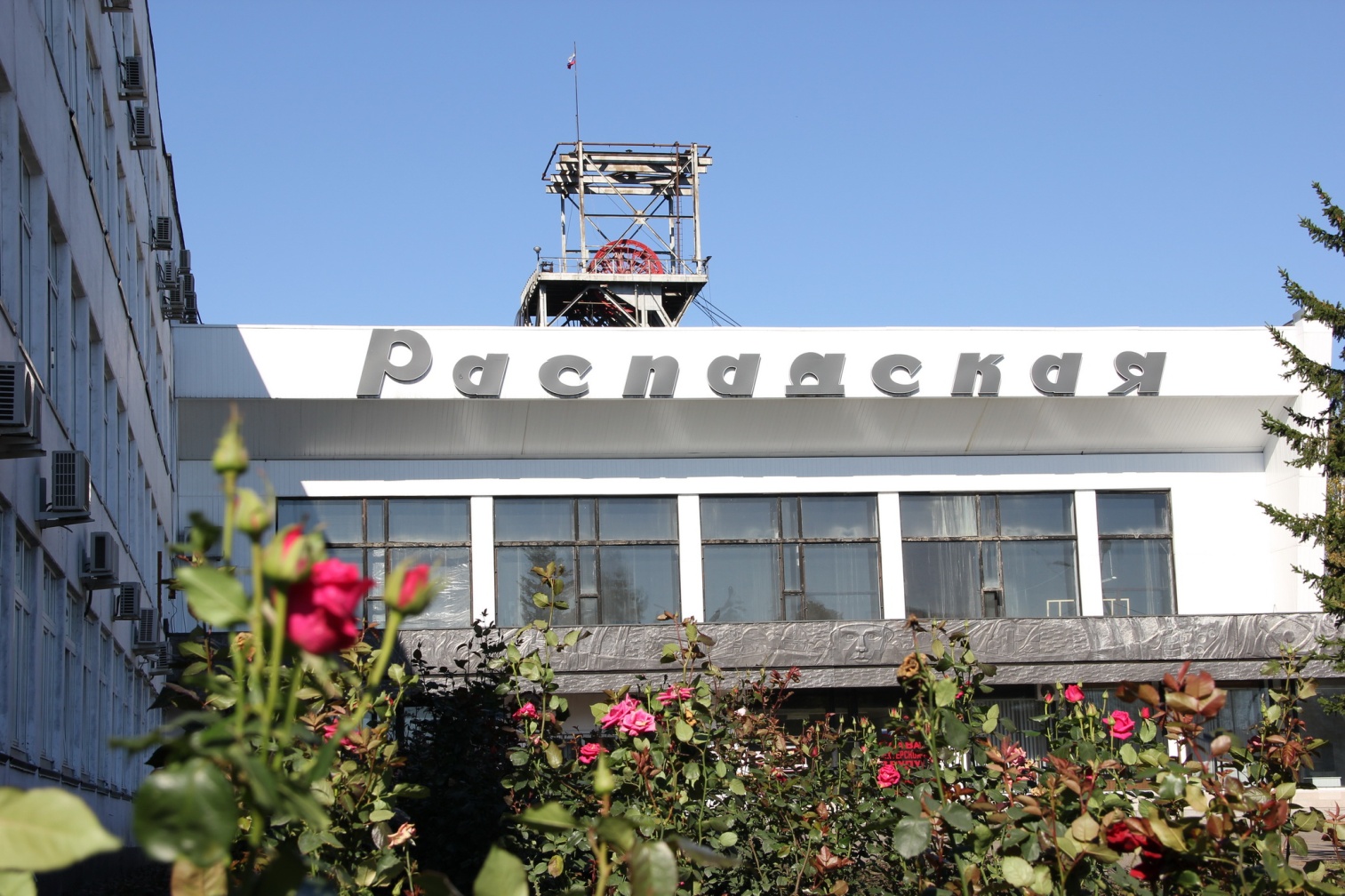 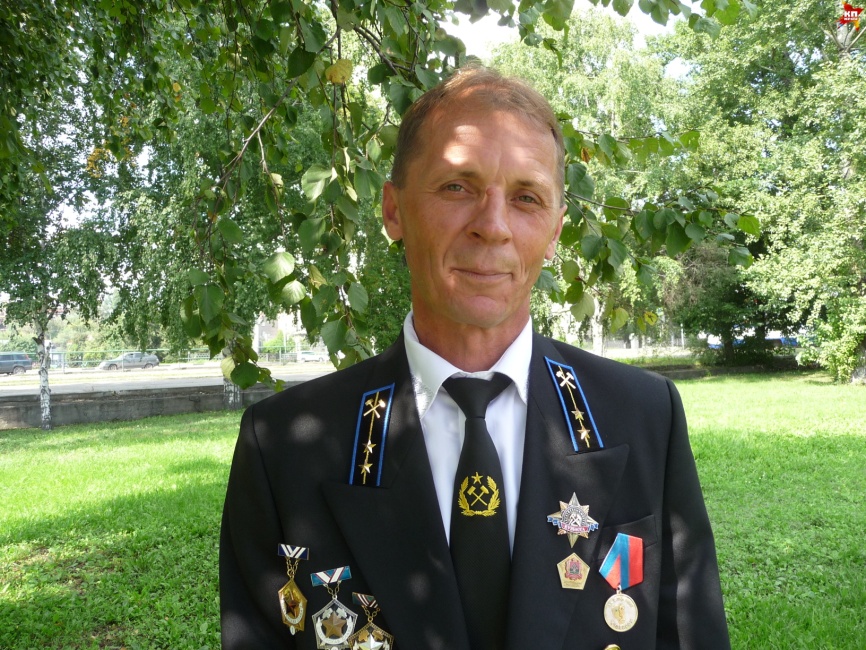 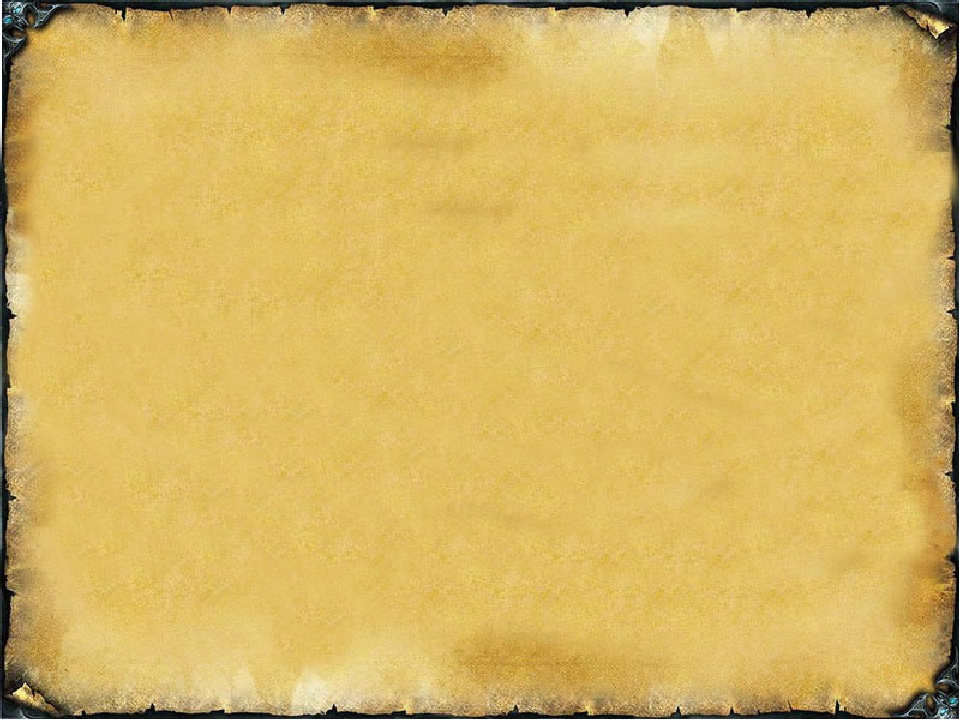 Труд шахтера почетный, за что получает награды и звания!
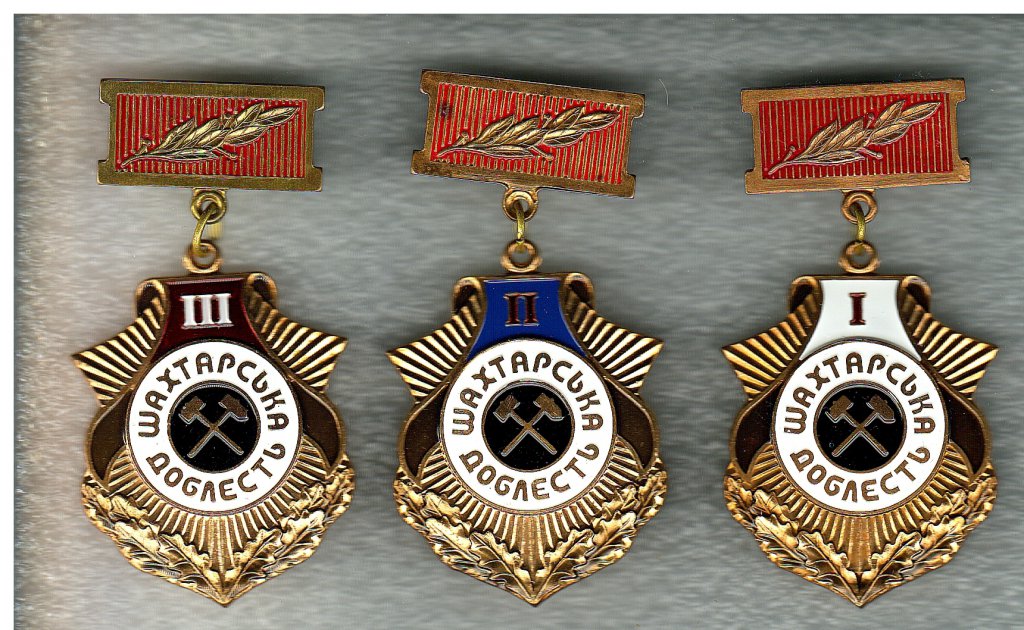 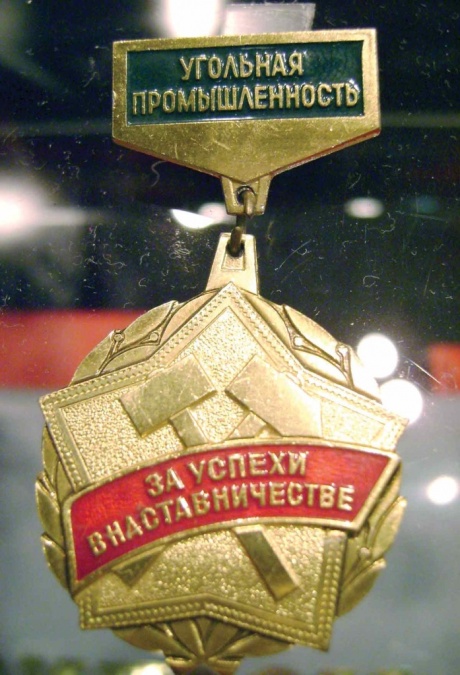 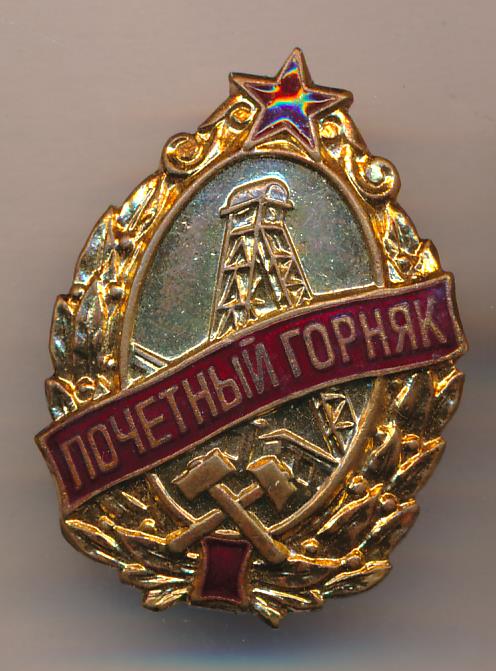 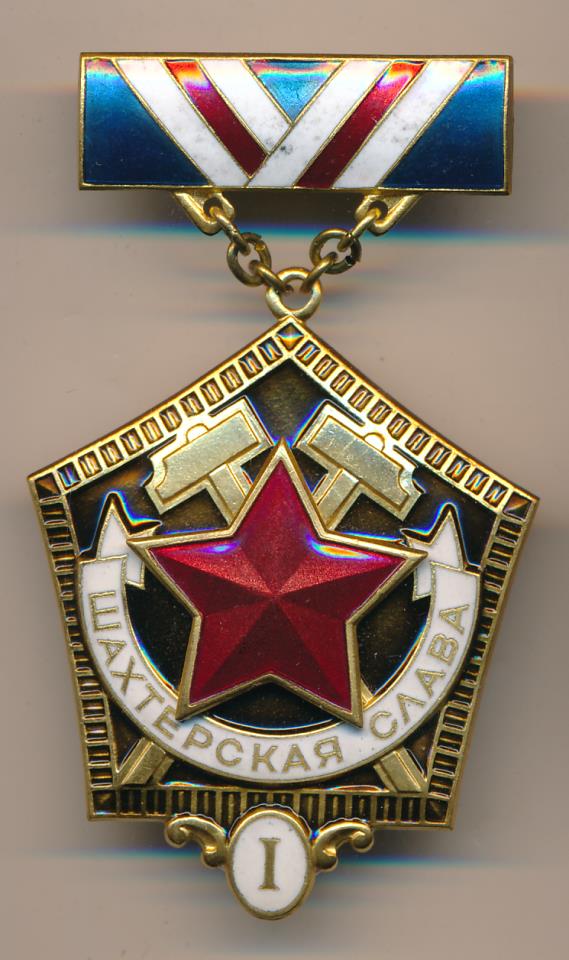 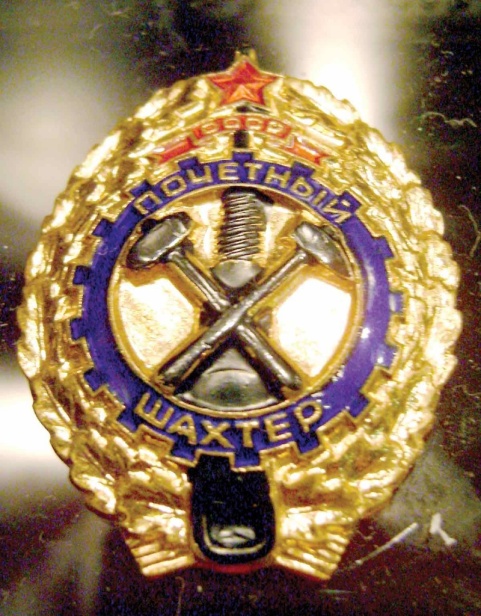 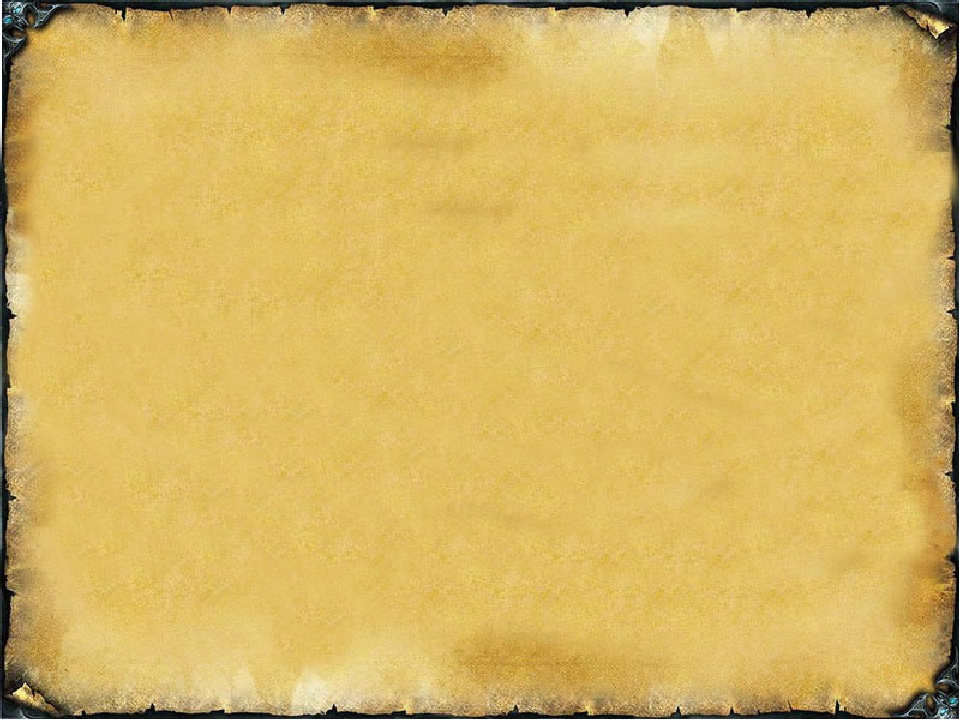 Мемориалы шахтерам Кузбасса
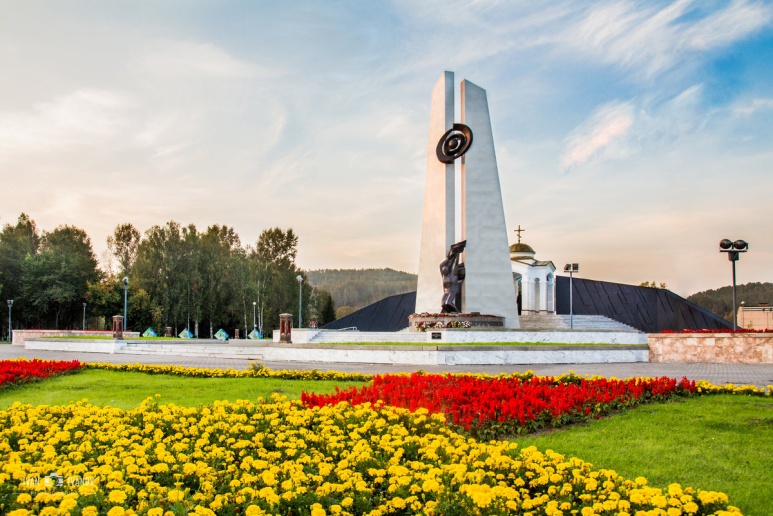 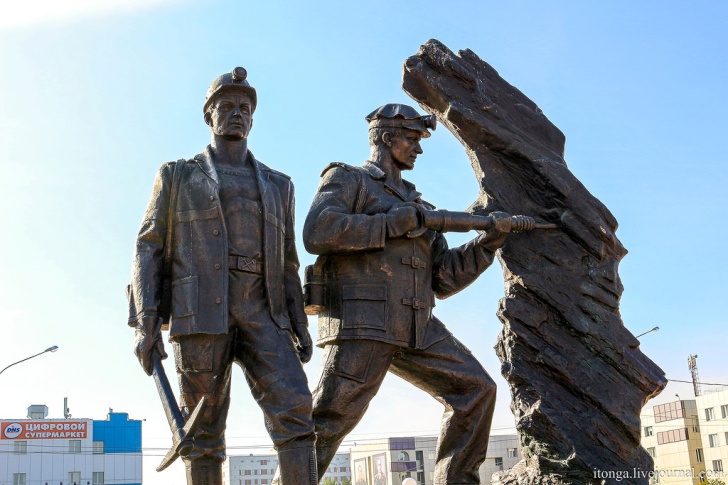 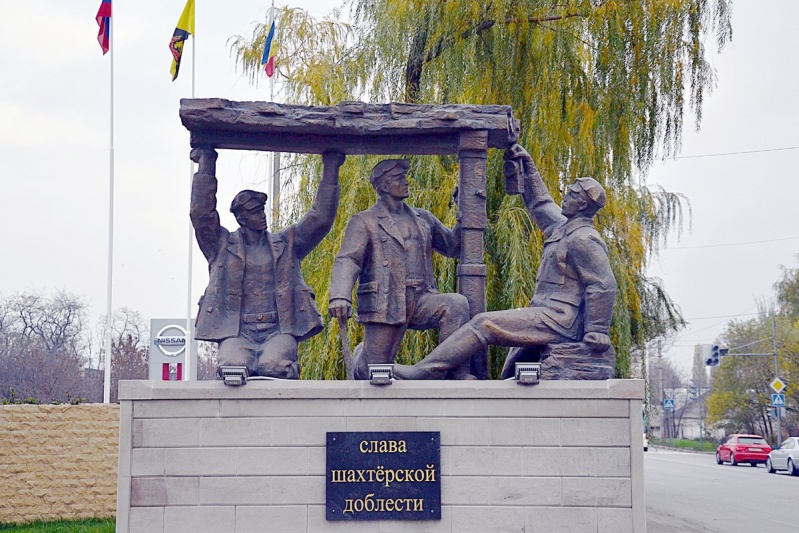 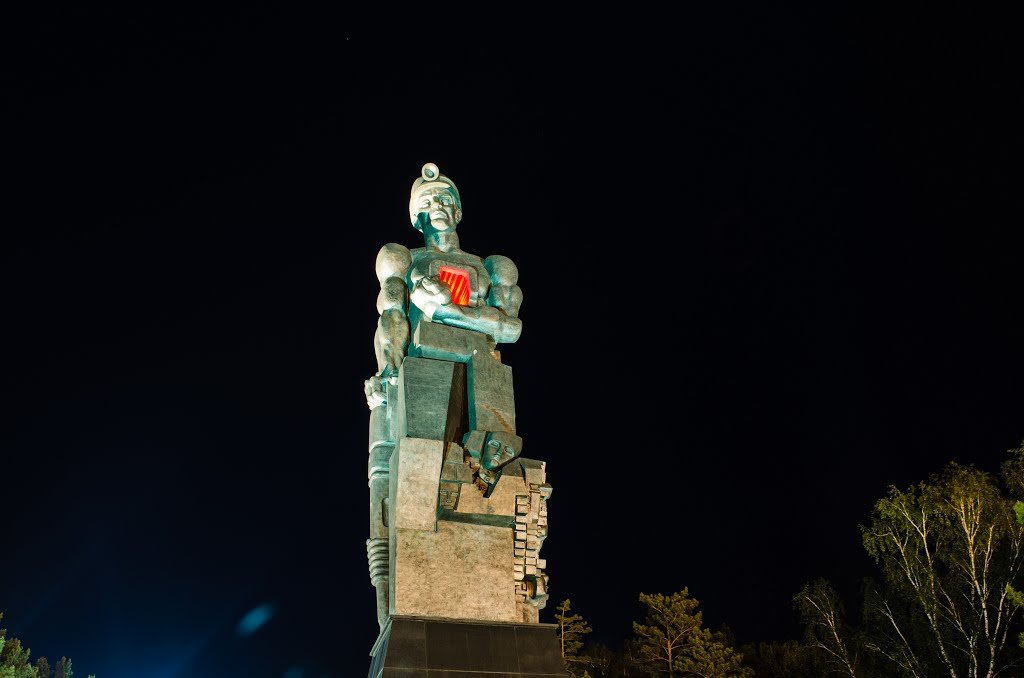 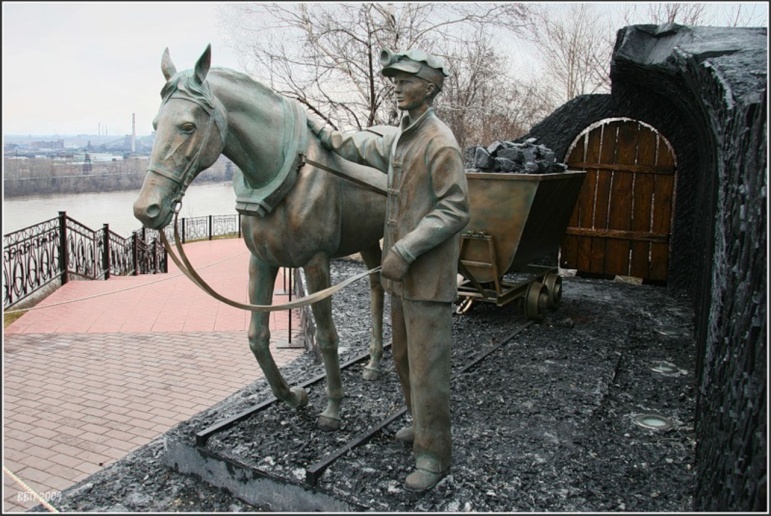 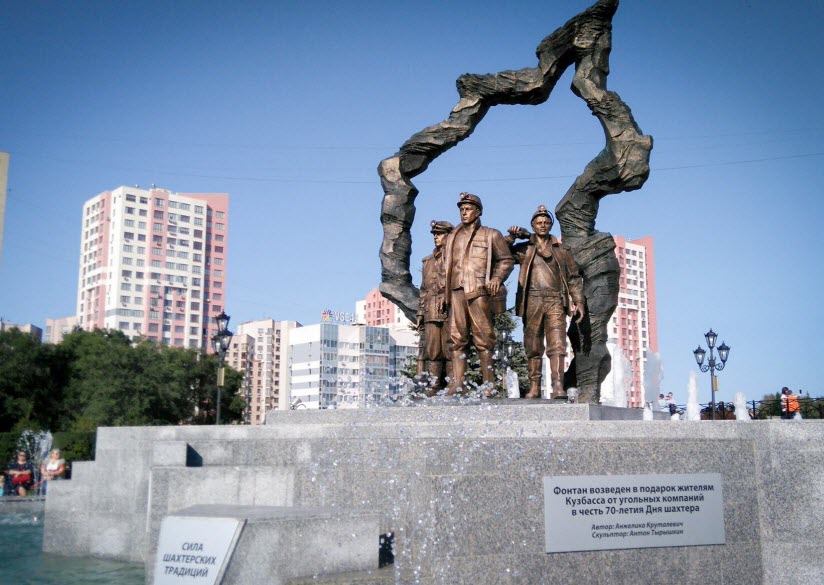 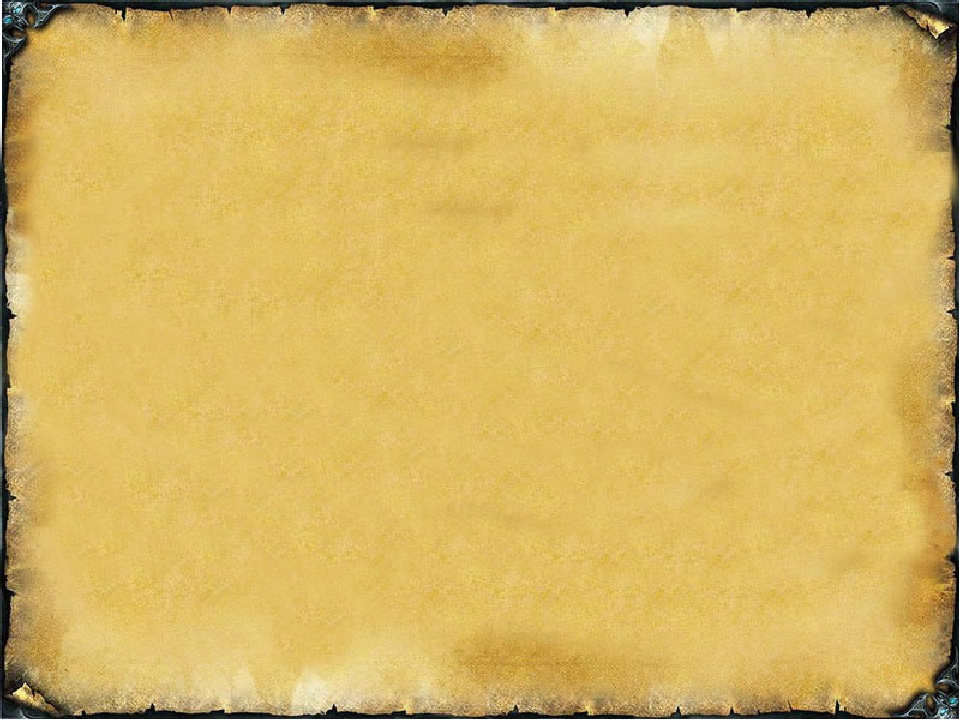 Празднование Дня шахтера в Кузбассе всегда красочное и масштабное, проводится в последнее воскресенье августа.
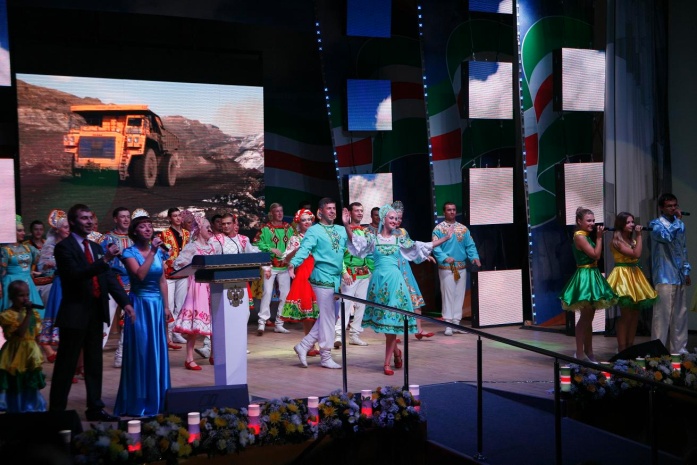 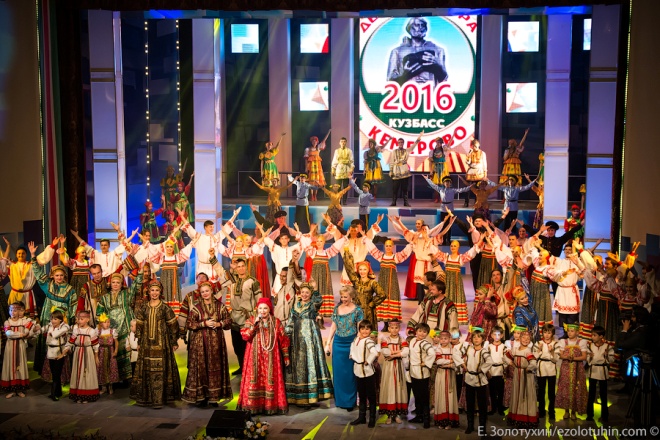 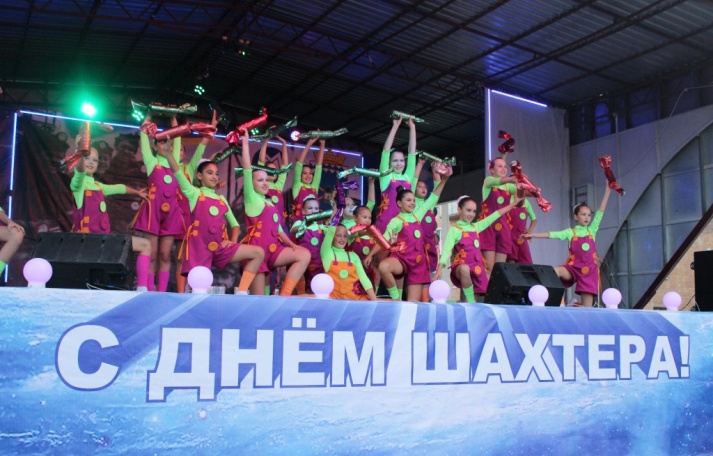 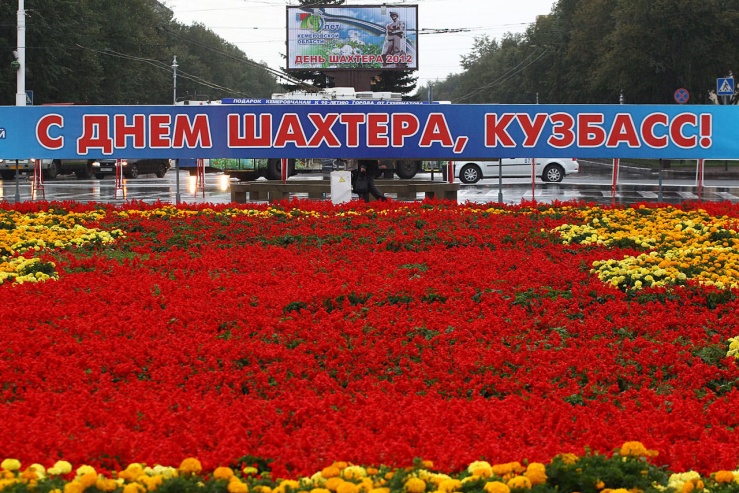 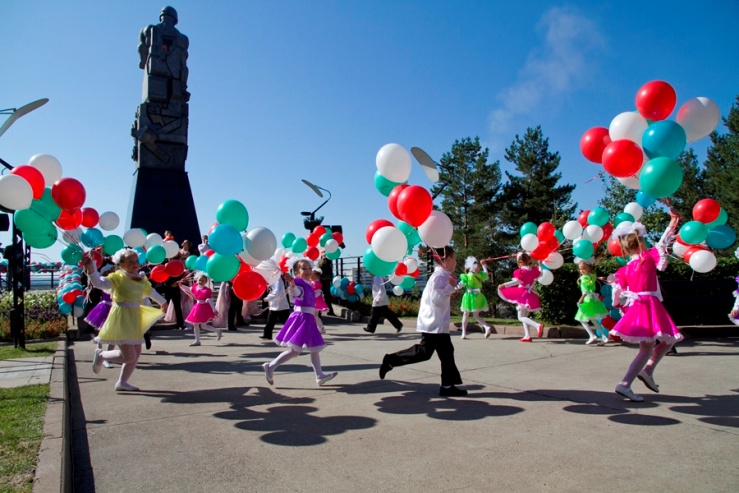 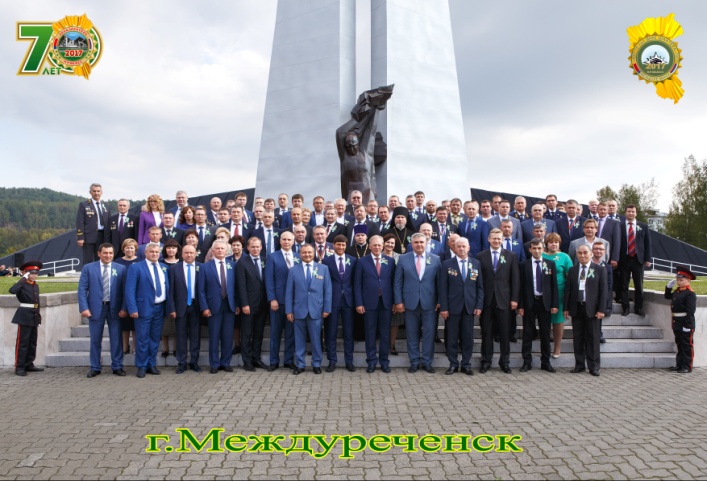 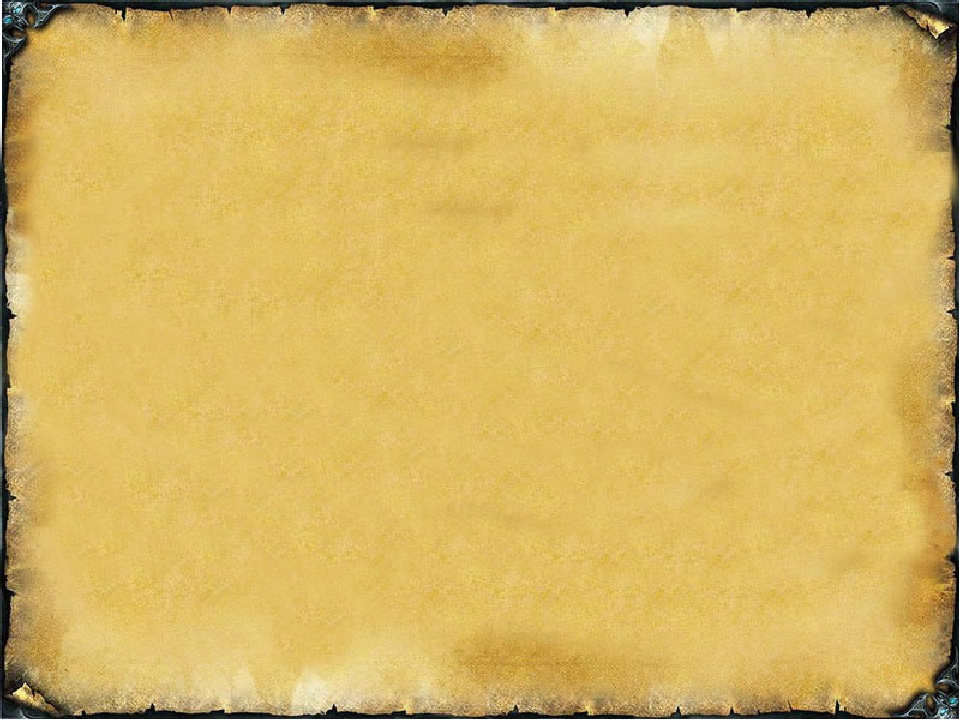 Окончание празднования знаменуется фейерверком
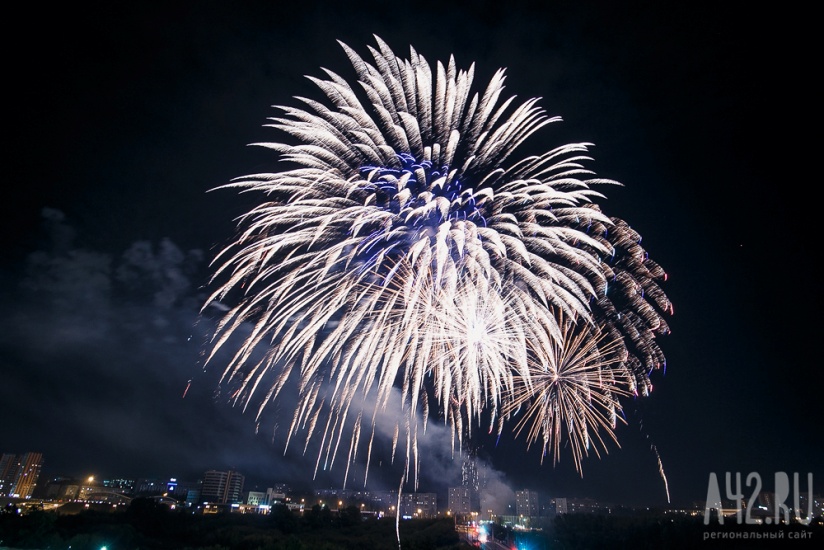 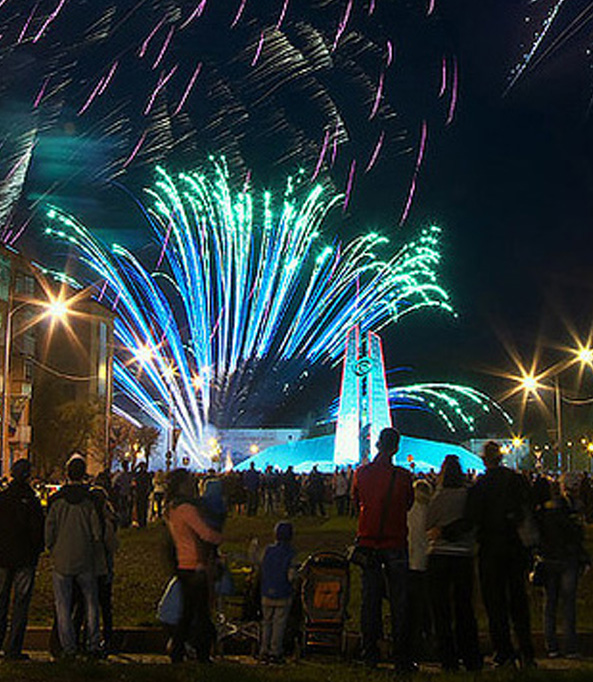 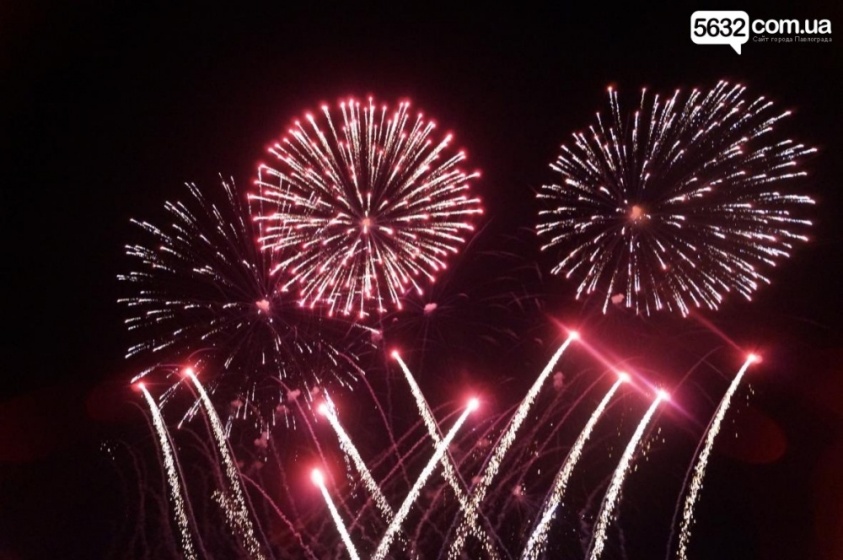 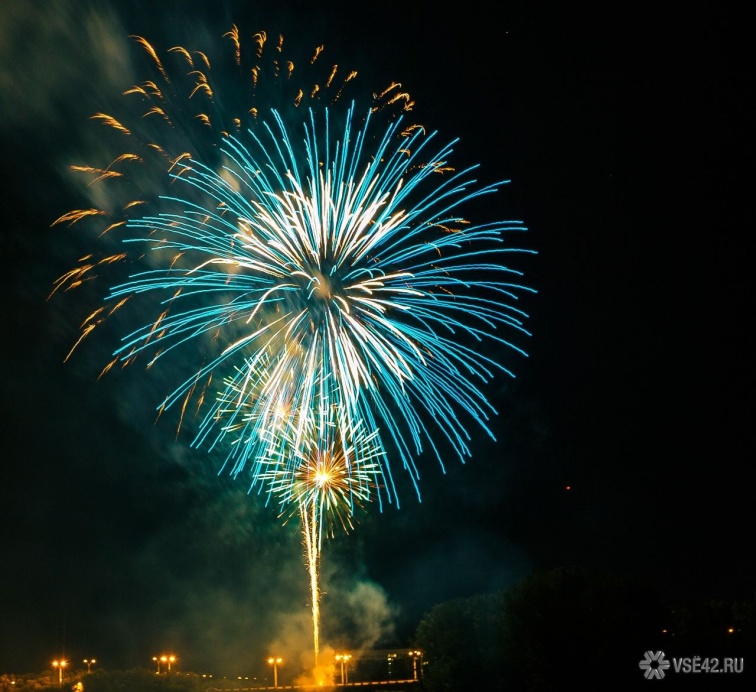 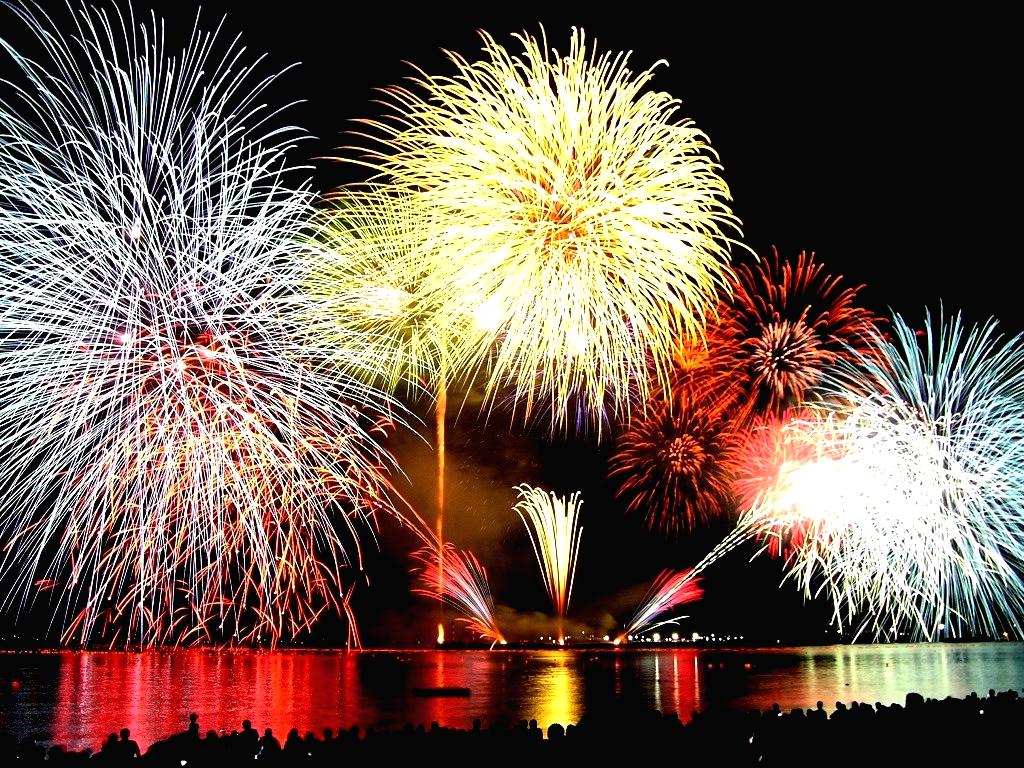 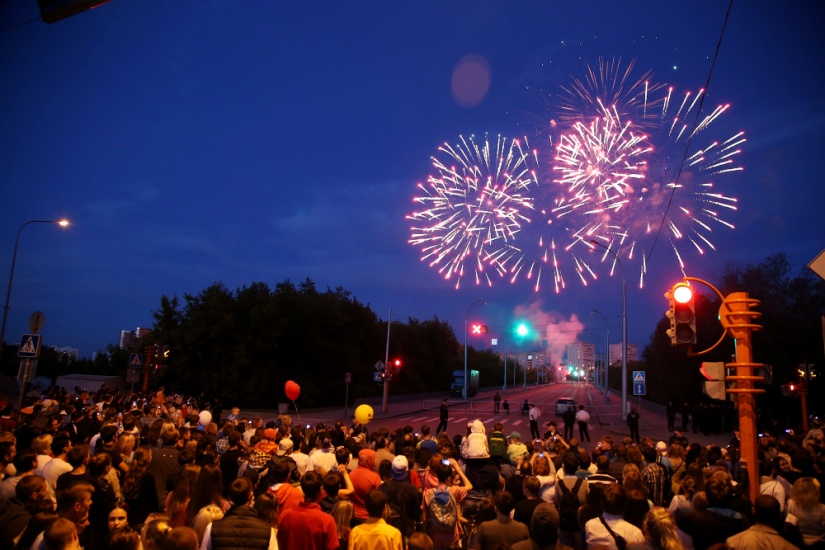 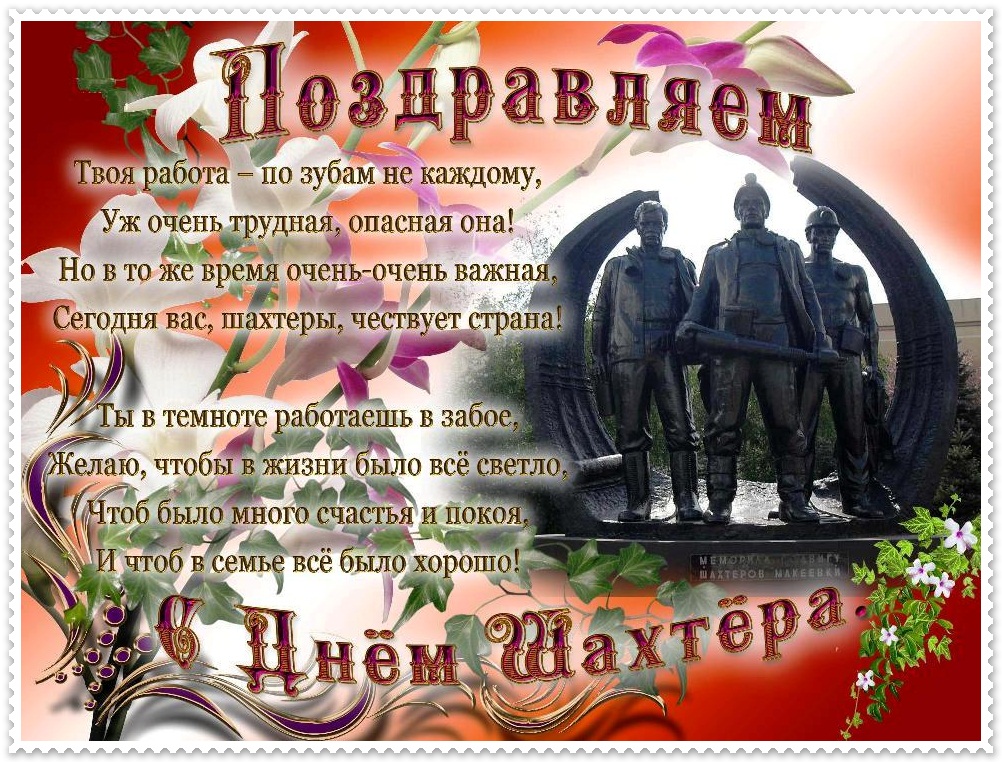